mevB‡K C‡`i ï‡f”Qv I Awfb›`b
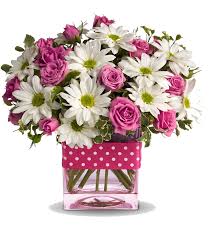 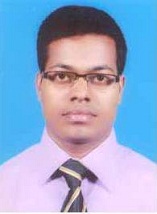 wbg©j cvj
 cÖfvlK (wnmveweÁvb)|
 Avqye wewe wmwU K‡cv©‡ikb  K‡jR|
 
:
wnmveweÁvb 2q cÎ 
4_© Aa¨vq
‡hŠ_g~jabx †Kv¤úvwbi g~jab
wkLb dj :
G cvV †k‡l wkÿv_©xiv hv wkL‡e -
‡kqvi Bmy¨ m¤ú©‡K avibv cv‡e
‡kqvi Bmy¨ msµvšÍ cÖ‡qvRbxq Rv‡e`v mg~n
m„Rbkxj GKwU cÖ‡kœi mgvavb
‡kqvi Bmy¨ msµvšÍ cÖ‡qvRbxq Rv‡e`v
‡kqvi Bmy¨ msµvšÍ m„Rbkxj cÖkœ
ivRkvnx †evW©-2019
	‡gvnbv †Kv¤úvwb wj. cÖwZwU 10 UvKv g~‡j¨i 1,00,000 †kqv‡i wef³ †gvU 10,00,000 UvKvi Aby‡gvw`Z g~jab wb‡q MwVZ| †Kv¤úvwb-Gi 60,000 ‡kqvi 10% Awanv‡i wewµi D‡Ï‡k¨ cÖPvicÎ wewj K‡i| †gvU 70,000 †kqv‡ii Av‡e`b cvq| Bmy¨K…Z ‡kqvi¸‡jv h_vixwZ wewj K‡i Ges AwZwi³ Av‡e`‡bi A_© mswkøó Av‡e`bKvix‡`i †diZ cÖ`vb K‡i| †Kv¤úvwb Ae‡jL‡Ki Kwgkb eve` †kqvi cÖwZ 0.40 UvKv cÖ`vb K‡i|
K)	 ‡gvnbv †Kv¤úvwb wj. Gi Awanv‡ii cwigvY I Ae‡jL‡Ki Kwgkb wbY©q K‡iv|				2
L) cÖ‡qvRbxq Rv‡e`v `vwLjv `vI|				4
M)	‡gvnbv †Kv¤úvwb wj. Gi Avw_©K Ae¯’vi weeiYx cÖ¯‘Z K‡iv|		4
cÖ‡qvRbxq Rv‡e`v
K bs cÖ‡kœi DËi
‡kqvi Awanv‡ii cwigvY 60000*1= 60000 UvKv
‡kqvi Ae‡jL‡Ki Kwgkb 60000*.40= 24000 UvKv
e¨vsK wnmve
Avw_©K Ae¯’vi weeibx
evoxi KvR
XvKv †evW©-2019
gvwd wjwg‡UW Gi Aby‡gvw`Z g~jab 10,00,000, hv cÖwZwU 100 UvKv g~‡j¨i 10,000 †kqv‡i wef³| †Kv¤úvwb 2% Aenv‡i 2,000 †kqvi Bmy¨i D‡Ï‡k¨ weeiYcÎ wewj K‡i| †Kv¤úvwb †gvU 2,500 †kqv‡ii Av‡e`b †cj| †Kv¤úvwb 2,000 †kqvi Av‡e`bKvix‡`i g‡a¨ eÈb Kivi wm×všÍ MÖnY K‡i|
K)	‡kqvicÖwZ Aenv‡ii cwigvY Ges †gvU AjxK m¤úwËi cwigvY wbY©q K‡iv|			2
L)	‡Kv¤úvwbi wnmve eB‡Z cÖ‡qvRbxq Rv‡e`v `vwLjv †`LvI|	4
M)	‡Kv¤úvwbi wnmve eB‡Z Avw_©K Ae¯’vi weeiYx cÖ¯‘Z K‡iv|	4
ab¨ev`